Department of the Air Force
Integrity – Service – Excellence
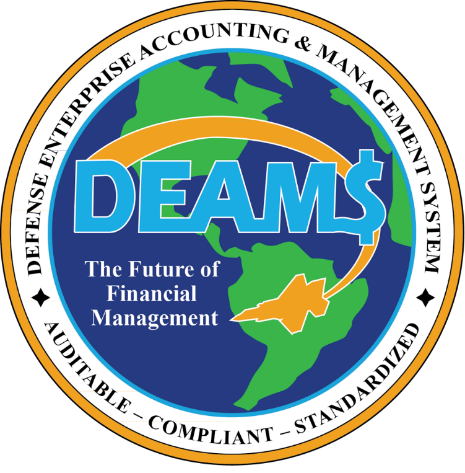 Misc Payments ImplementationDeployment/Training TeamJames ObergKearney & Company25 Jan 2022
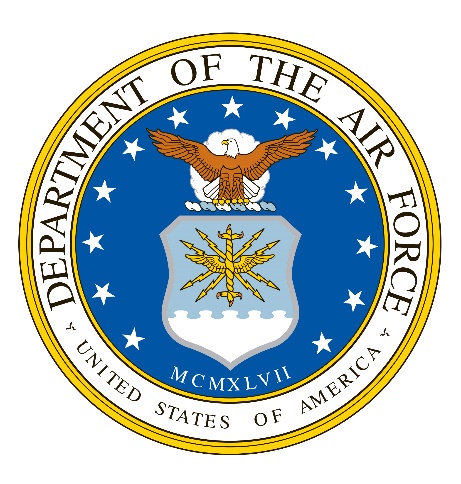 1
Overview
Misc payments: What is it & Why are we doing it
Pilot program w/ USSF
Training 
Kicked off implementations 
Clean Slate & EOY impacts 
Continued training efforts
What’s left to do
Stats
Benefits for AF in the long run…
2
Miscellaneous Payments
A miscellaneous payment is defined as a valid obligation of the government having one or more of the following attributes: 
1. Payment under special authoritative arrangements other than a formal contracting arrangement. 
2. Payments authorized under formal contracting arrangements that may necessitate other payment methods. 
3. Payments for non-recurring, non-contractual purchases
Examples:
Utilities
Witness Fees
Clothing Allowance
Personal reimbursements
3
[Speaker Notes: The DOD Miscellaneous Payment Guide Defines Miscellaneous payments as: It is a payment that is not initiated by a contract or task order, and is generally a one-time occurrence for which the government receives benefit.  
For example, we have utility payments, telecommunication, clothing allowances, witness fees, personal reimbursements, etc.
In the past, these were primarily the Funding MORDs and Vendor Pay Funding MORDs done at a base.]
Why the Process Change
DOD, DFAS, & DAF - Reduce the DFAS bill
Base creates manual documents – sends to DFAS
DFAS manually enters info to DEAMS
Air Force only service DFAS was handling Misc Payments
Eliminate duplicate work
DFAS has lost the positions
Working group developed plan to use current DEAMS capabilities
4
[Speaker Notes: A little history on why the change to Miscellaneous Payments process, this was not a DEAMS initiative. The thought occurred over a year ago at USAF and DFAS senior levels with a directive from OSD to “cut the bill”. With the AF by far having the largest bill in the DoD, the direction was to find a way to lessen the expense. DFAS found that approximately 80% of the manual rate was the processing of miscellaneous payments. The USAF is the only service that has DFAS manually entering miscellaneous payments. Based on the data and the numbers, AF and DFAS quickly came to the conclusion the required savings could be found in the sharing of the manual efforts around miscellaneous payments. AF leaders came to DEAMS Development team to ask if DEAMS could support base level entry in place of DFAS.
Background
Discussions/working groups took place in the summer of 2019
DFAS CO and SAF/FMFA (AFAFO) are the respective OPRs; DEAMS FMO & Air Force Accounting Operations Center (AFAOC) called on to implement and sustain respectively
Decrease the cost for the AF by transferring portions of the process from DFAS to AF with minimal additional workload
Have AF pilot sites in place by 1 Oct 2019 (FY20) processing invoices and receiving reports
Original DFAS position was to exclude bankcard payments (Syncada & CBAs) and utilities; utilities exclusion was later dropped
Payments include expert witness fee, clothing allowance (special categories), legal claims, education payments, etc. 
Overview:  Replace manual misc payments using SF 1034/Opt Fm 1164 and faxing/e-mailing to DFAS with loading vendor and supporting documentation directly into DEAMS by the requesting base for DFAS approval and payment.]
Miscellaneous Payment Pilot
Tested new process during US Space Forces / Kirtland deployment
1 Oct 2019 at seven bases 
Took advantage of DEAMS SMEs on-site
As expected, there were growing pains
5
[Speaker Notes: The pilot was implemented at seven bases starting 1 Oct 2019 
Done in conjunction w/AFGSC/AFSPC Incrementals deployment 
Took advantage of having DEAMS SMEs on-site and new FY – Made sense at the time
Deployment/Training Team created Misc Pmt Guide to walk through the process – Trained SMEs on process
D/T SMEs on the ground provided feedback from bases to DEAMS Functional Management Office (FMO), AFAFO, & DFAS on progress, challenges, issues, and positive feedback
There was a steep learning curve for both the DEAMS SMEs and the new users]
Miscellaneous Payment PilotChallenges/Results
New to DEAMS users along with R12 Upgrade
Fundamental knowledge of the misc payment processes on both sides
Initial understanding of new processes on both sides
Consistency of how processing is done from one DFAS center to the other, from one analyst to another
Frustration with resolving rejected transactions, e.g., sequencing, justification, explanation
Unique base processes and Host Comptroller distribution of responsibilities (centralized vs. decentralized)
6
[Speaker Notes: Wow – As expected – You don’t know what you don’t know – 
What was a great idea to include as part of a deployment turned out to be an issue – The personnel were just too new to DEAMS and we also had the DEAMS upgrade occur at the same time.
We learned both DFAS and AF FMers lacked fundamental knowledge and relied on the other party to ensure accurate payments.
We found lack of documentation, lack of standardization, and unique processes.
Initially, we had base personnel updating EFT information for individuals and vendors. We analyzed this process and eventually deferred to DFAS for this step.
Had to move thru steep learning curve for both DFAS and base users on Misc Payments basics]
Miscellaneous Payment PilotRecommendations
Near Term Recommendations
Formalize an MOA between SAF/FM and DFAS which establishes consistent requirements & responsibilities, and introduces joint metrics (AF & DFAS)
Develop a Misc Payment – AF Implementation strategy (AF)
Provide targeted training to AF personnel, incorporating the tenets of the MOA (AF)
Long Term Recommendations
Develop automated/interface solutions for large processes, e.g., AF Claims Ctr, AFIT, education (AF & DFAS)
Identify system changes to restrict end user responsibilities and capabilities (AF)
Provide suggested updates to DoD Misc Payment Guidance (AF & DFAS)
Standardize processes at base level (AF)
7
[Speaker Notes: AFAFO directed MAJCOMS to assume transaction entry for all DEAMS transactions 
MOA identified processes to move and responsibilities of each party
Strategy to implement was developed  - since positions were cut, the schedule was aggressive
Use experience of DEAMS Deployment/Training Team to develop structured implementation plan
Needed to analyze system capabilities and adjust, update as needed
Updated process]
Misc Payments Process Reengineering
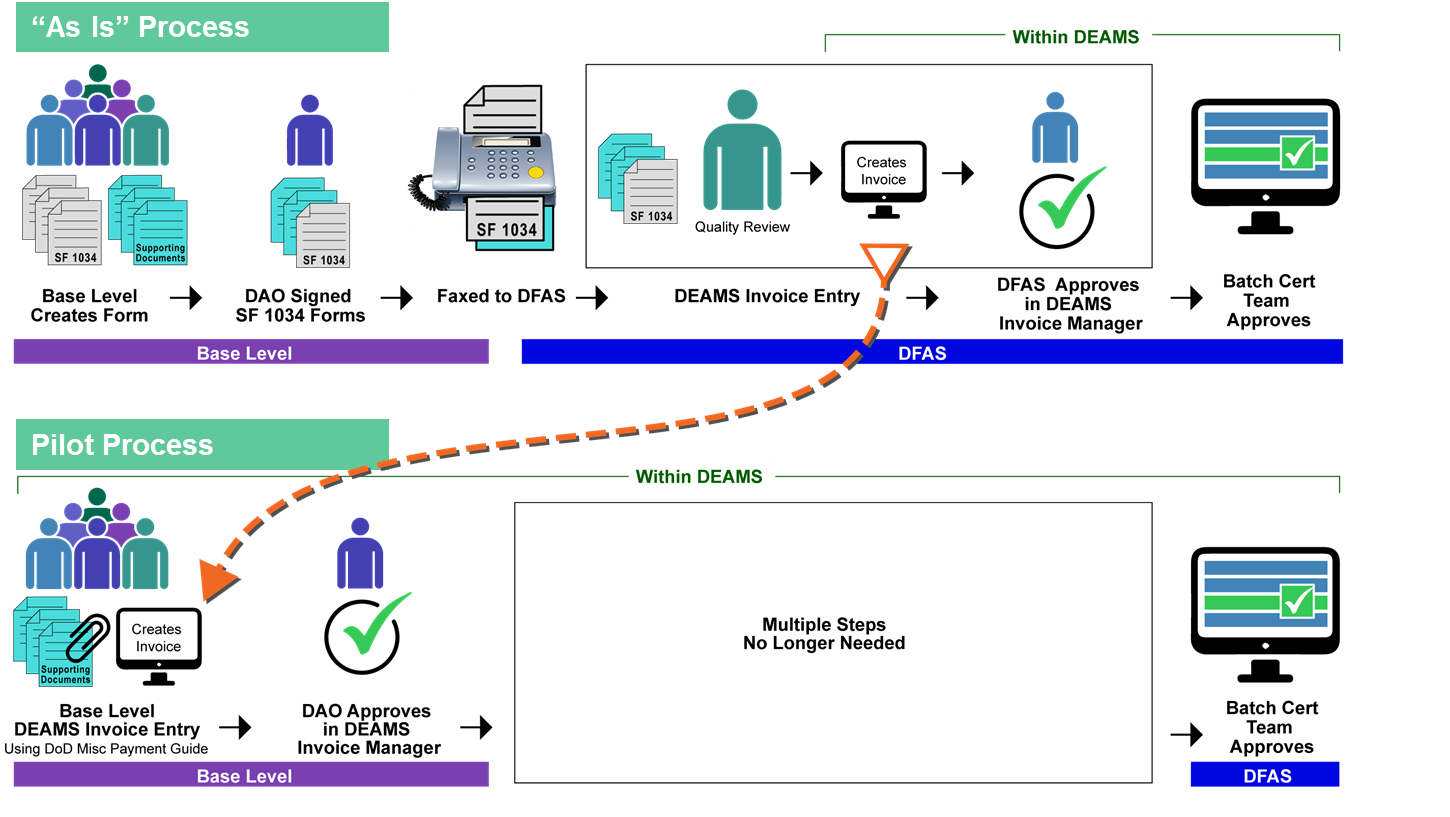 8
[Speaker Notes: Walk through current process
Note same process, but who inputs document changes
RA no longer creates manual documents, but; instead, inputs information into DEAMS
Improved accuracy, better control, removes duplicate work]
Miscellaneous PaymentsTraining
DEAMS Deployment / Training Team
Developed 2-day course
Delivered virtually as demo or in-person
In-person includes hands on processing in training database using scenarios
Further developed ANG specific training for agreements/payments between ANG and state
RAs and FMA train together – Whole process seen
Job Aids & Guides created & updated
Included Trouble Shooting scenarios
9
[Speaker Notes: DEAMS FMO:
Developed training materials and job aids in conjunction with a 2-day course
Will provide classroom and OJT to all MAJCOM bases beginning in FY21
Preparing for virtual or hybrid onsite implementation training as required
Created user guides, scenarios, data sheets, training material and updated training databases
Created in-class and virtual training to meet different COVID conditions
Initial interaction w/ ANG sites revealed training gap – so developed ANG specific training
We trained resource advisors and budget / accounting techs together so they can see the entire process and gain a better understanding of the tasks from start to finish
Updated Job Aides and Guides – Updated them as lessons were learned
Based on the Pilot Program and first few Implementations, added training to include trouble shooting and correction scenarios – not the point and click training for ideal circumstances]
Miscellaneous PaymentsAir Force Implementations
DEAMS Deployment / Training Team asked to Implement
Started in FY21 with AMC
Implementations done monthly - by MAJCOM
Established ADVON Team and a 60 day prep time for Go Lives
3 Implementations going on at a time
Provided classroom training followed by OJT
10
[Speaker Notes: The Deployment/Training Team stepped up to the challenge and used our experience to create checklists, schedules, training, and a solid plan.
In October 2020, despite COVID concerns, we started the Misc Pmt Implementation with AMC and, following an aggressive schedule, implemented new bases each month.
We focused on MAJCOMs and broke them into 2 months as needed.
We quickly realized our normal process wasn’t set up for this aggressive schedule, so we adapted
We established an ADVON team to handle the initial tasks and prep the bases for the Implementation Team
About 2 weeks before Go Live, ADVON team would hand off responsibility to our Team Leads who handled the tasks from that point forward
Our team provided classroom training and then worked with users on their own documents to put them live into the production environment. We walked RAs and FMA through complete packages from Purchase Requests to Payments.]
Miscellaneous PaymentsAir Force Implementations
FY21 implementations completed
DEAMS FMO provided misc payments training to ~2K airmen across 87 bases (58%), incl ANG
Overcame COVID challenges – Virtual training/support
Regular DFAS – AFAFO – AFAOC – DEAMS FMO meetings
Adjustments made
Created gap in knowledge w/ early users
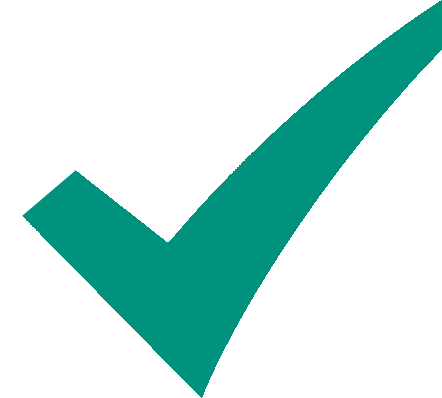 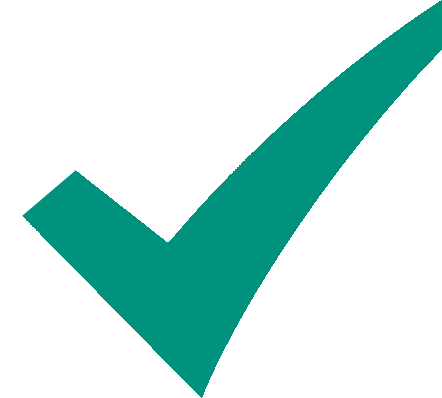 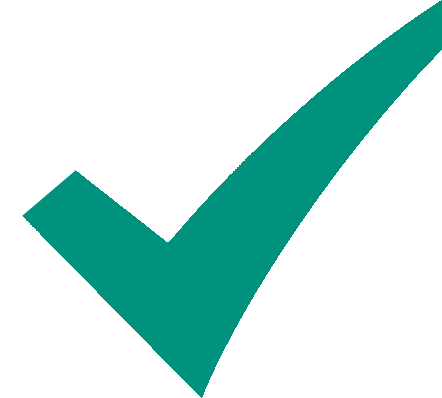 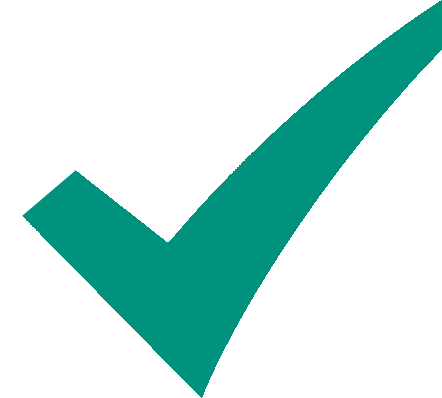 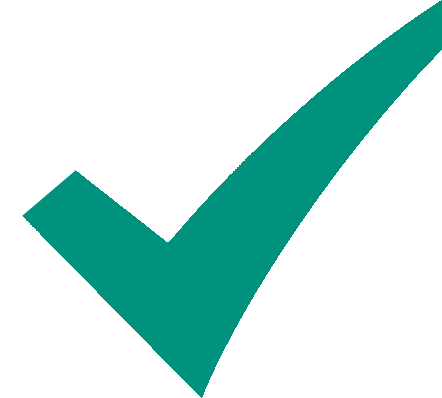 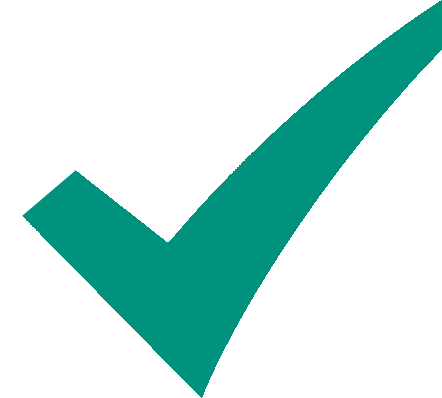 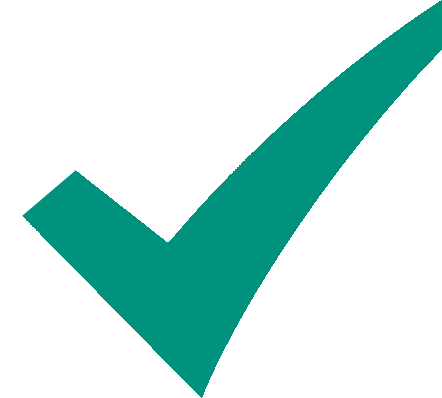 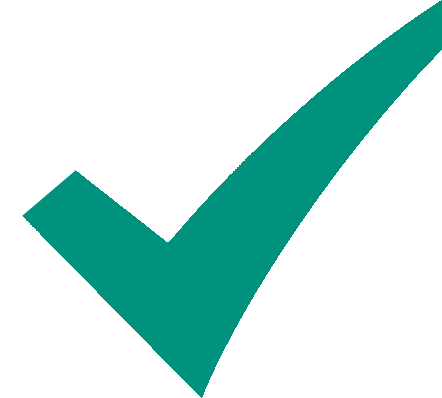 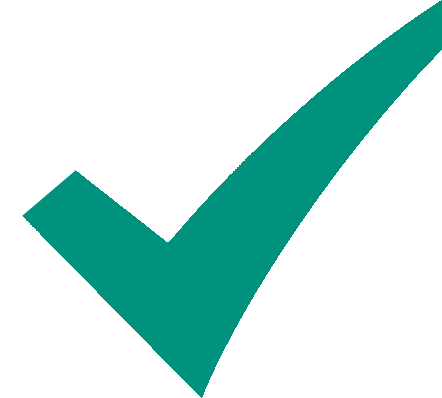 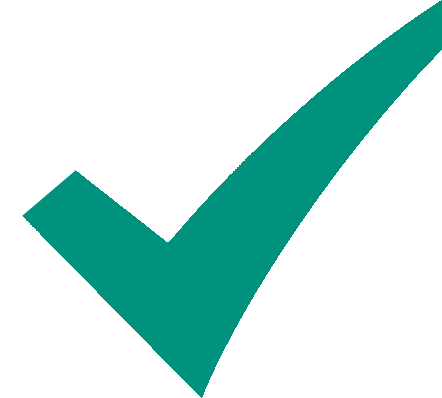 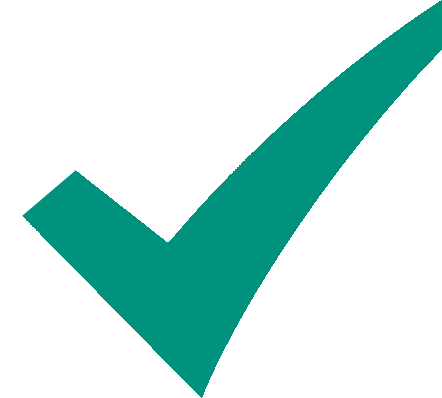 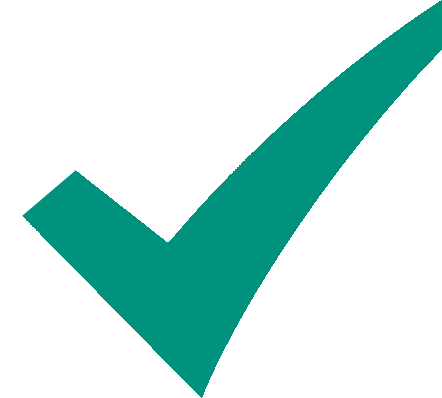 *
Completed
In Progress
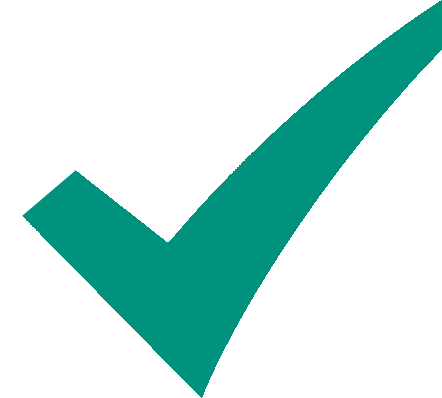 *
11
[Speaker Notes: In FY21, we trained about 2,000 users on the new process and implemented at 87 bases. 
We only had OCONUS, AFMC, and about 50 ANG units left for implementation.
We overcame challenges along the way like COVID restrictions, teleworking/hybrid offices, and adjustments to procedures. 
The working Group continued to meet and iron out the process and resolve issues
Throughout the year, adjustments were made based on lessons learned – This was awesome, but also created a gap our team identified in the Spring of 21.]
Miscellaneous PaymentsClean Slate / EOY
Kicked off “Clean Slate” initiative in May to address rejected invoices
Goal: substantially reduce AF reject rates & on-holds, and prepare AF/SF for EOY
Coordinate w/DFAS on priority supt during “Revisit OJT” to process corrections
Initial focus: Fix It = clearing on-holds & rejects @ each base
Assisted bases with clearing ~6.2K errors/rejects in 4 months
12
[Speaker Notes: As our team monitored progress and assisted customers, we realized there were some training gaps we needed to fill in. We evaluated the most common errors, as well as, the tasks most customers needed help with. At the same time, the Working Group saw the invoice reject rate and the Invoices on Hold report grow. 

We developed a plan called “Clean Slate” – We would use the Invoices on Hold report to work hand-in-hand with individuals to correct their errors, answer their questions, and guide them on future tasks. We further, coordinated with DFAS to provide priority support for our team during this time. Our initial phase was called Fix It and we cleared over 6000 errors in 4 months.]
Miscellaneous PaymentsClean Slate / EOY
DFAS reject rate remained stable even with increased invoice throughput - from hundreds per month to thousands
Reducing the AF reject rates and number of on-holds will better prepare AF/SF for FYE
Establish EOY misc payments CAT in mid to late Aug to handle related questions/issues  
DEAMS FMO is provided dedicated SME support for FYE to address misc payments issues and champion resolutions w/DFAS  
 Over 430 users assisted for FYE – Payments out to customers
13
[Speaker Notes: While we conducted the Clean Slate Initiative, we continued to implement the new process at additional bases. We saw the # of invoices increase while we reduced AF rejects. Users were getting the training they needed to be successful.
We then turned our attention to support during FYE. We stepped off the road from Implementations and set up a Team to handle Misc Pmt questions, rejects, and issues for bases during fiscal year end. We had dedicated SMEs reaching out to users and also taking questions from users to ensure a successful transition to FY 22. In the month of Sept, we assisted over 430 users and ensured payments went out to their customers.]
Miscellaneous PaymentsContinued Training Efforts
Follow-on: Train It = leveraging lessons learned from Fix It
Provided users targeted training on problematic procedures
Created 4 – next level courses
2 hour sessions focused on specific Misc Pmt tasks
Incorporate into recurring monthly training offerings 
Basic Intro course – Users new to Misc Pmts process or refresher
Train It – Additional trouble shooting – Tips & Hints
14
[Speaker Notes: The 2nd part of Clean Slate which was the training piece. We took the lessons we learned from our Fix It and Fiscal Year End efforts and created several Train It courses.
These 4 courses that we built are not just a refresher of the basic course; instead these courses cover 4 distinct areas of the Misc Payment Process and tackle areas users were having problems with.
Users can now take any of these courses ala carte’ to meet their needs. 

Monthly, we conduct a virtual basic course to serve as a refresher for some users and as the basic course for folks new to the Misc Payment Process. We follow that up with a virtual train it session that provided focused training to address more trouble shooting tips, hints, and corrections. This course is the next level of Misc Payyment Training.]
Miscellaneous PaymentsWhat’s left to do
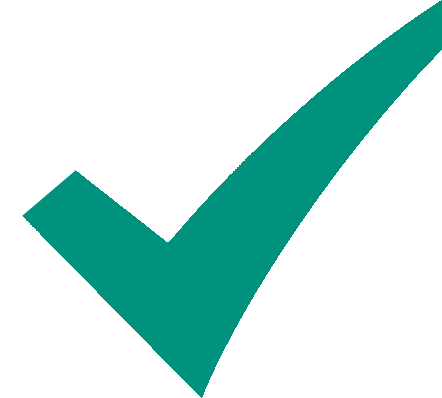 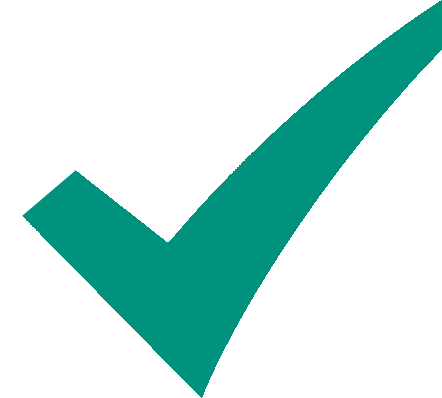 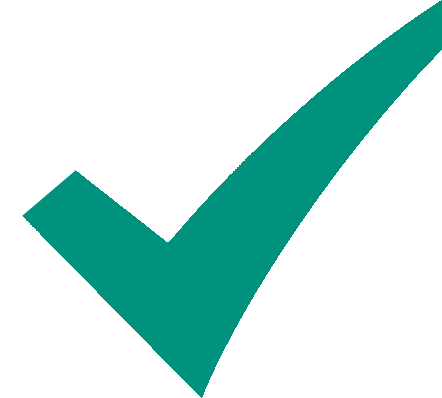 *
*
In Progress
** Contingency for ANG weather cancellations
[Speaker Notes: So we wrapped up FY21 and then we finished CY21 with AFMC and some ANG units. Our team worked with the Wright Patt folks in November virtually and set up the 88th ABW and tenants for a successful transition to the new process. This year, we also implemented another new support effort. Once our Team moves on to the next implementation, we provide virtual reach back support for an additional month. This reach back support is there to answer questions and assist, but is also proactive by reviewing reports and payment packages to reach out to RAs and Analysts to offer assistance and guidance.

Currently, we are finishing up our January implementation. What started as 10 bases, ended quite differently with some COVID challenges. We had to postpone 2 implementations and turn 2 from in-person to virtual midway through. With the surge in COVID cases, we adjusted the schedule to extend 1 month while we asses the best way to provide support safely. 

We have already started working the with USAFE on their unique processes and will soon reach out to PACAF as well. Our current plan is still to be fully implemented in FY22.]
Miscellaneous PaymentsWhat’s left to do
Processing Standards & Policies 
Establish/enforce standards / policy 
Working Group needs to continue meeting to address issues
Address measurement standards (metrics) – DAF
Avg Days to Input / DAO Hold times (~30+)  exceedingly high 
Metrics will help w/mgmt oversight
Other potential metrics
Metrics implementation to improve accuracy/timeliness
Overarching areas still pending
Exceptions to implementing new process - AFIT, AF Claims Service Center, utilities, e.g.,  billed by bldg @ JB McGuire
Foundational knowledge of Misc Payments, documentation, Prompt Payment Act
16
[Speaker Notes: Processing Standards & Policies – need better coordination with DFAS; coordination w/AFAFO/AFAOC/FMO continues to be disjointed 
Establish/enforce standards, e.g., DoD Guidebook, AF policy, for processing misc payments 
Misc Payments Working Group needs to continue meeting to address issues
Address measurement stds – DAF
Avg Days to Input (30+) and DAO Hold times (~7) are exceedingly high 
Metrics will help w/mgmt oversight; recommend 15 & 3 days respectively
Other potential metrics: interest/penalties paid, reject % rate
Issues needing SAF/FMF assistance
DFAS coordination
Metrics implementation to improve MAJCOM/base accountability
Overarching areas still pending
Exceptions to implementing new process - AFIT, AF Claims Service Center, utilities, e.g.,  billed by bldg @ JB McGuire
Reduction of day-to-day triage by Depl/Trng SMEs as they focus on upcoming implementations will have a detrimental effect to rejected invoice levels
Summary of observations gathered from four months of intense interaction with users across the DAF, e.g., attention to detail is woefully lacking]
Invoice Lines on Hold -Recent Snapshots
Snapshot of all invoice lines on hold
IOH lines new since last report - Several hundred invoices added every 2-3 business days
DFAS Reject: percent of IOH lines due to DFAS void
[Speaker Notes: Our Team tracks the Invoices on Hold report
Since every invoice is put on Hold as part of this process, we expect this to remain steady; however, we have seen an increase in the size, especially with invoices carried over from week to week.
The DFAS Reject rate here is a simple snap shot of the numbers on the current report, but it does reflect trends of focused assistance and MAJCOM attention]
AF Average Days to Input / DAO Hold
Average days base takes to input invoice - from date invoice received to date created in DEAMS - based on IOH report lines
[Speaker Notes: The issue with invoices being held up by base level offices has been highlighted due to this initiative. 
Here we see most invoices take over 30 days between receipt and input to DEAMS
We also see these invoices taking 5-25 days, on average, for the DAO to review and approve/reject
These trends are going in the wrong direction and need leadership focus]
Total Input – DFAS Reject Rate
DFAS Data – Total invoices processed
DFAS Reject Rate
As of 10 Jan
[Speaker Notes: These are metrics straight from DFAS
While the number of payments has increased, we saw progress to reduce reject rates, but more attention is needed]
Miscellaneous PaymentsLong Term Benefits
Improves payment processing time to AF vendors  
Streamlines data entry into the system of record 
Eliminates paper (electronic) forms and signatures 
Returns some obligation, de-obligation, and adjustment actions to the Air Force
Uses existing system functionality as intended

This is part of the “good news” for the AF story
20
[Speaker Notes: I know the metrics can be a bit of a downer especially since we are so new into this process. I wanted to end on some positive thoughts and focus on the long term benefits of this initiative:
During this process, we learned our payments were not being done timely and accurately. With the new focus and new process, we will be better able to get vendors and individuals paid more timely
We are able to eliminate extra paperwork and duplicate efforts by DFAS and the base. The new process streamlines the data in the system so FMers can quickly see the audit trail from the purchase requests all the way through the payment and they are linked together now. 
The Air Force also gains more control of their obligations and has the authority to manage their MORDs in a more timely and accurate way.
To date, there have only been minor updates to DEAMS to allow this process to be implemented. Users were already familiar with most of the input entries and DEAMS has performed well.
Overall, this is a good news story for the Air Force.  DEAMS Users have taken on the challenge and are more in control of their programs.]
Wrap Up
Misc payments: What is it & Why are we doing it
Pilot program w/ USSF
Training 
Kicked off implementations 
Clean Slate & EOY impacts 
Continued training efforts
What’s left to do
Stats
Benefits for AF in the long run…
21